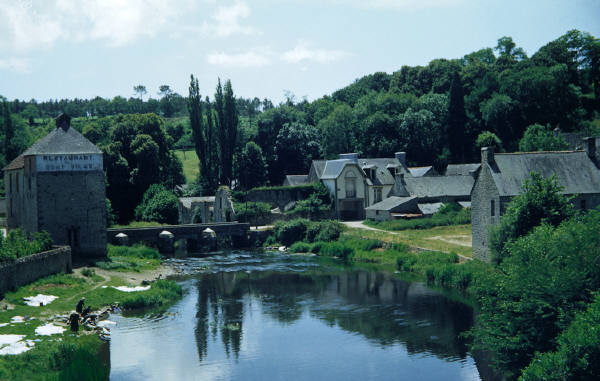 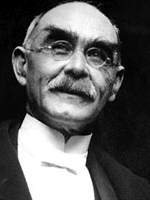 Джозеф Редьярд Киплинг
(1865 – 1936)
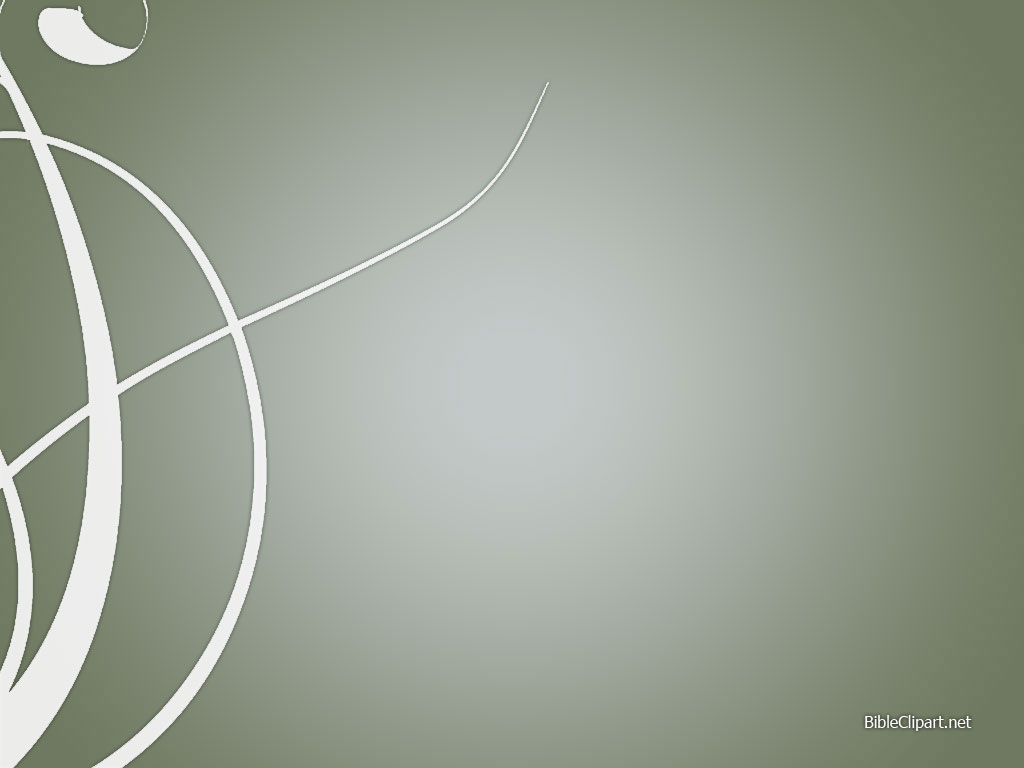 Биография
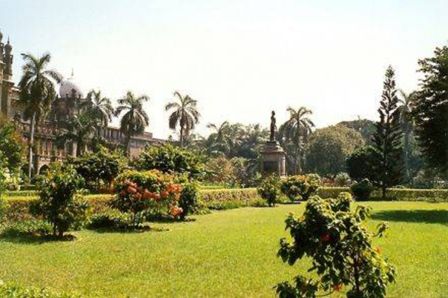 Редьярд Киплинг родился в 1865 году в Бомбее, в семье профессора местной школы искусств Джона Локвуда Киплинга и Алисы (Макдональд) Киплинг.
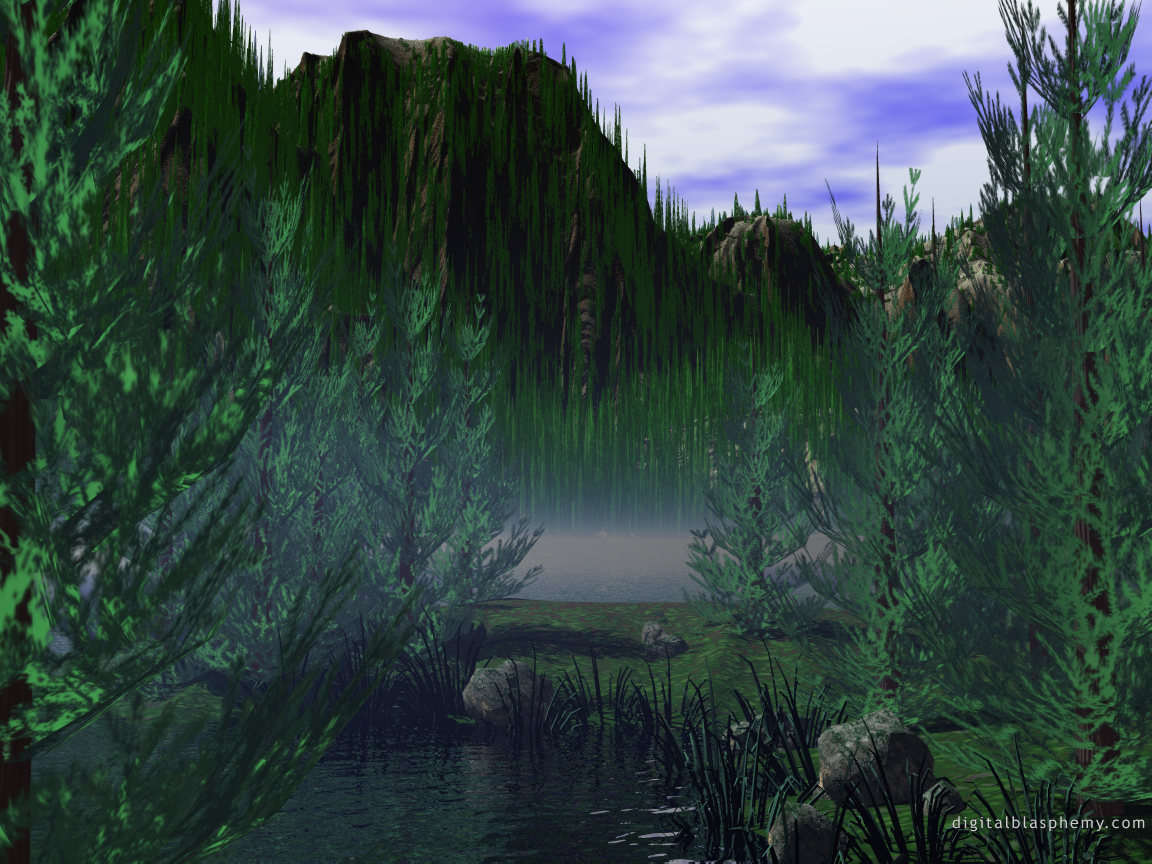 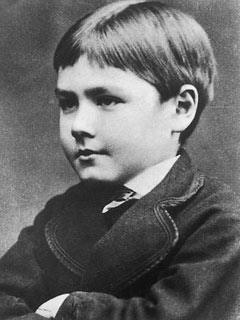 Ему дали странное имя Редьярд, в честь озера в Англии, где познакомились его родители.
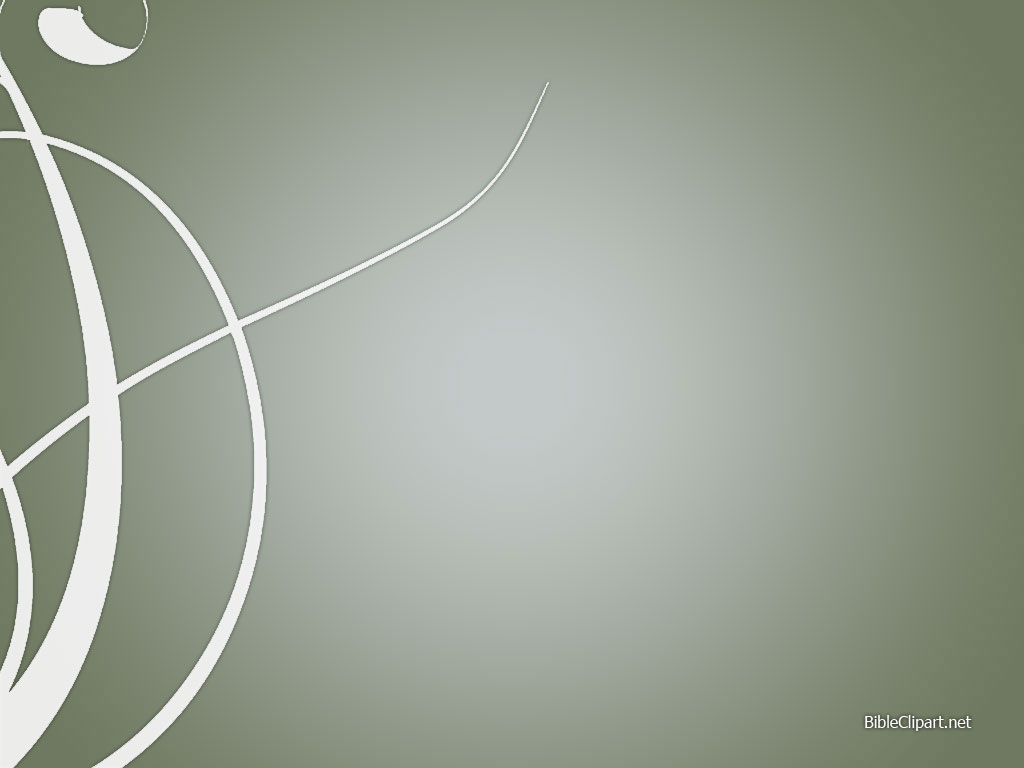 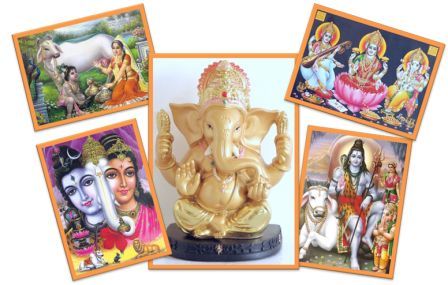 В детстве Киплинг познакомился с волшебным миром индийских мифов и сказок.
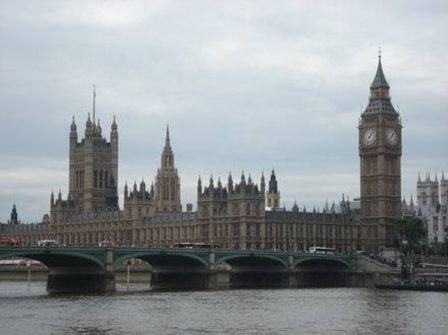 ДЕТСТВО
Шестилетним  мальчиком Редьярд приехал в Англию.
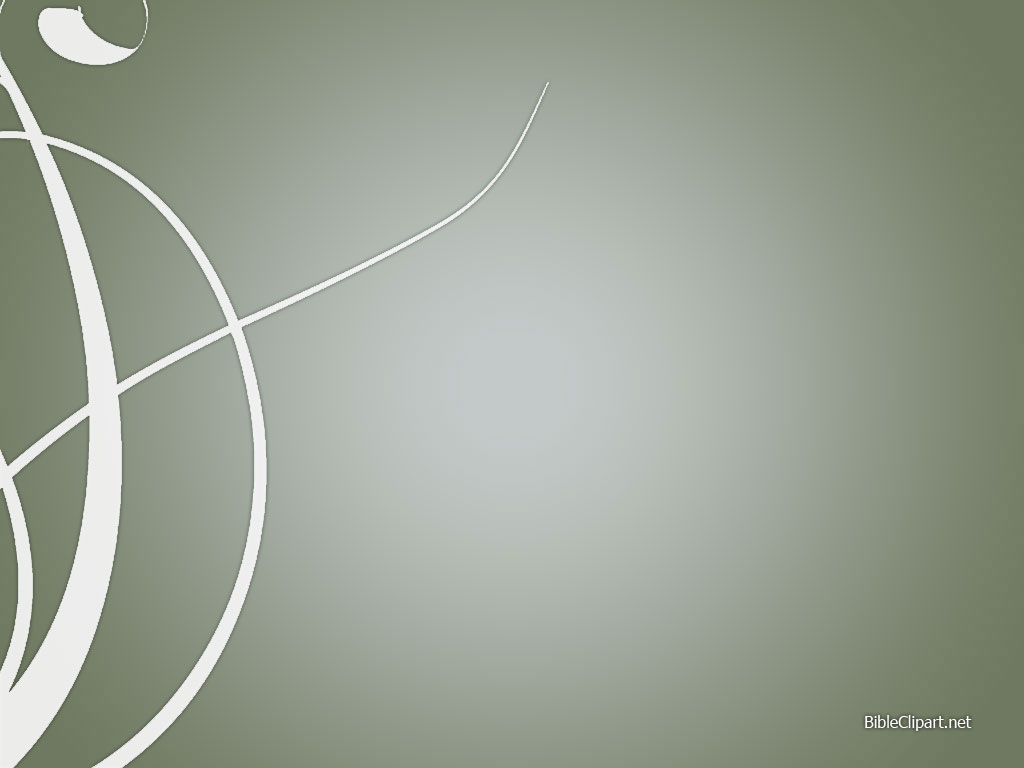 ДЕТСТВО
Англия для Редьярда началась в марте 1868 года. 
 В Англии родители оставили детей на попечение чужих, найденных по объявлению в газете людей, Редьярд прожил с чужими людьми пять лет. 
В марте 1877 г. приехала его мать и  в жизни ее сына все изменилось. Она забрала детей и перевезла их на ферму к родственникам.
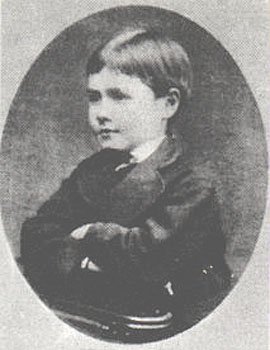 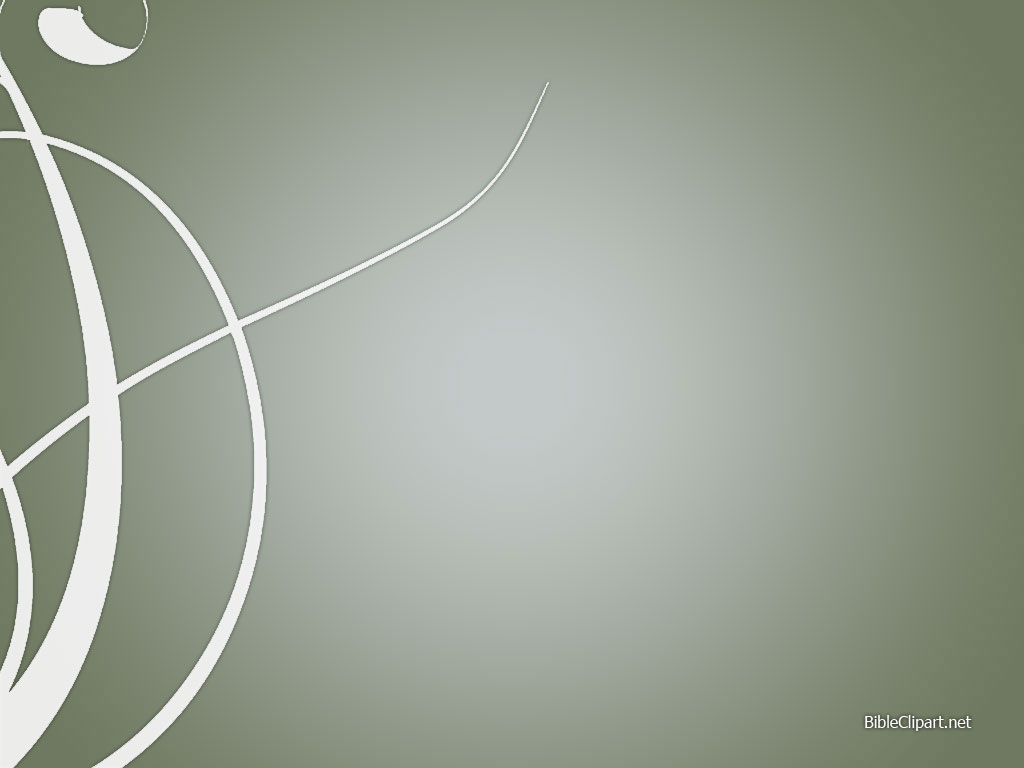 Детство
В одиннадцать лет – довольно поздно по английским меркам – Редьярда отдали в школу
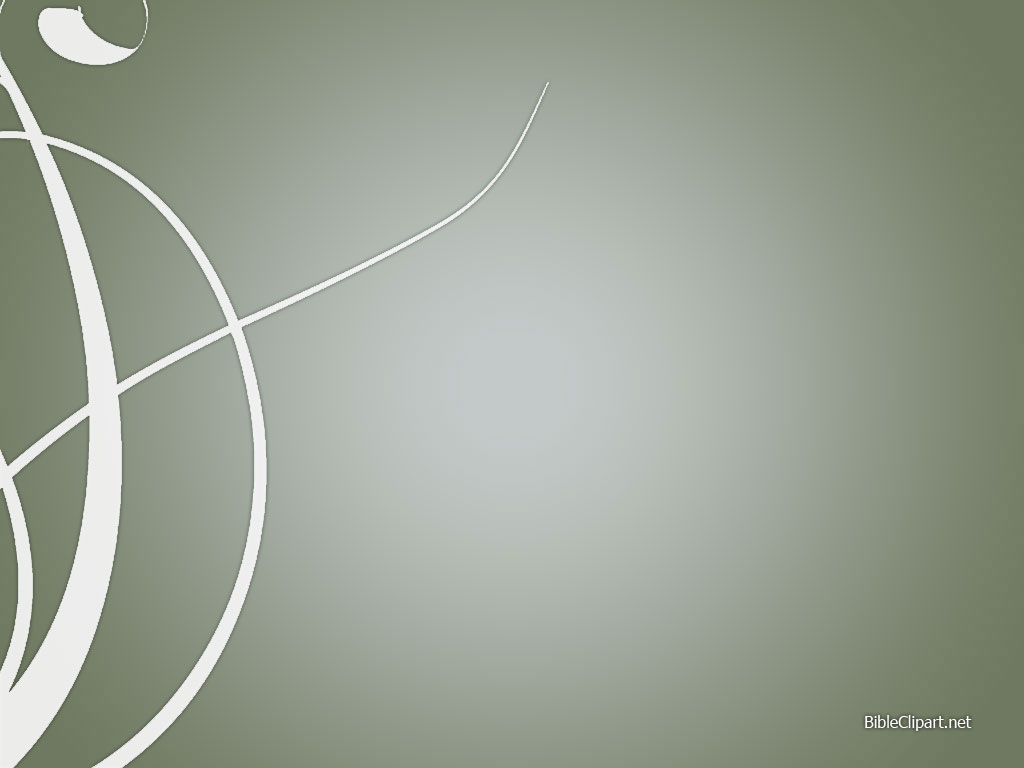 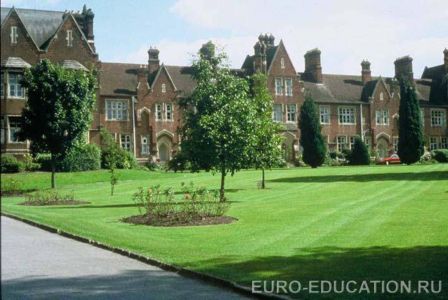 «Домом отчаяния» называл 
Киплинг свою первую английскую школу…
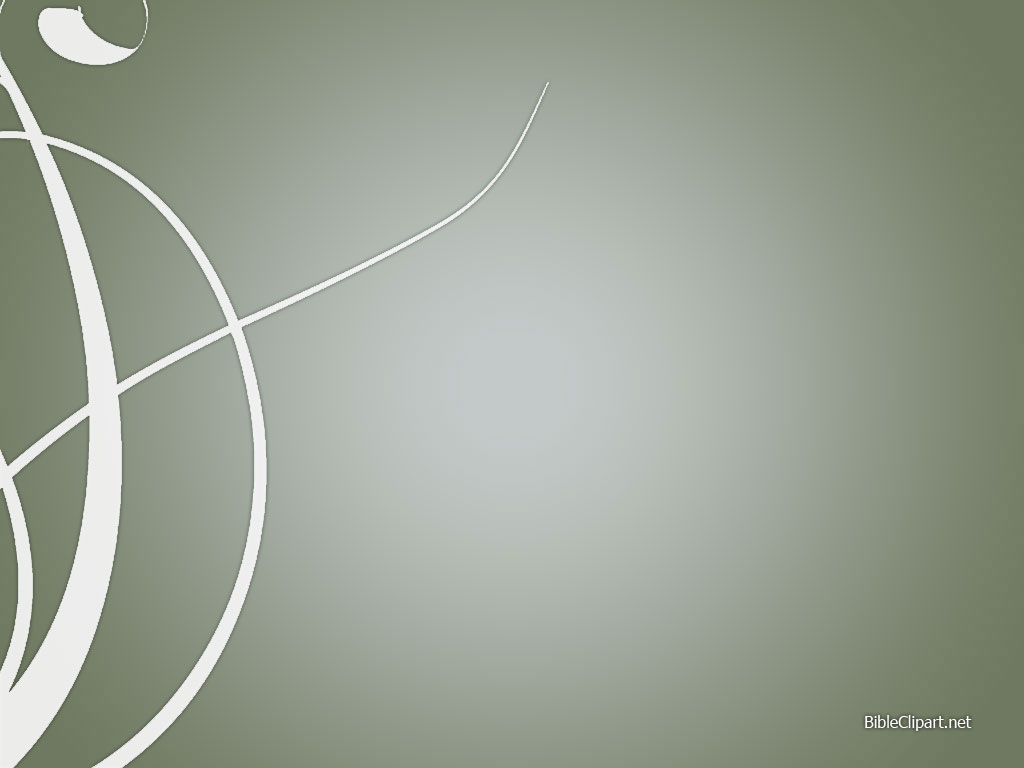 Детство
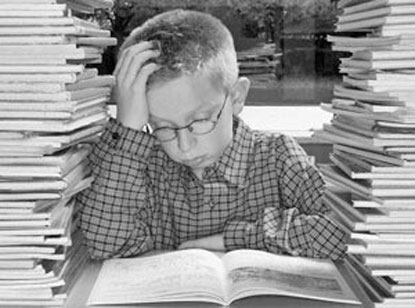 В 12 лет родители устраивают его в частное Девонское училище.
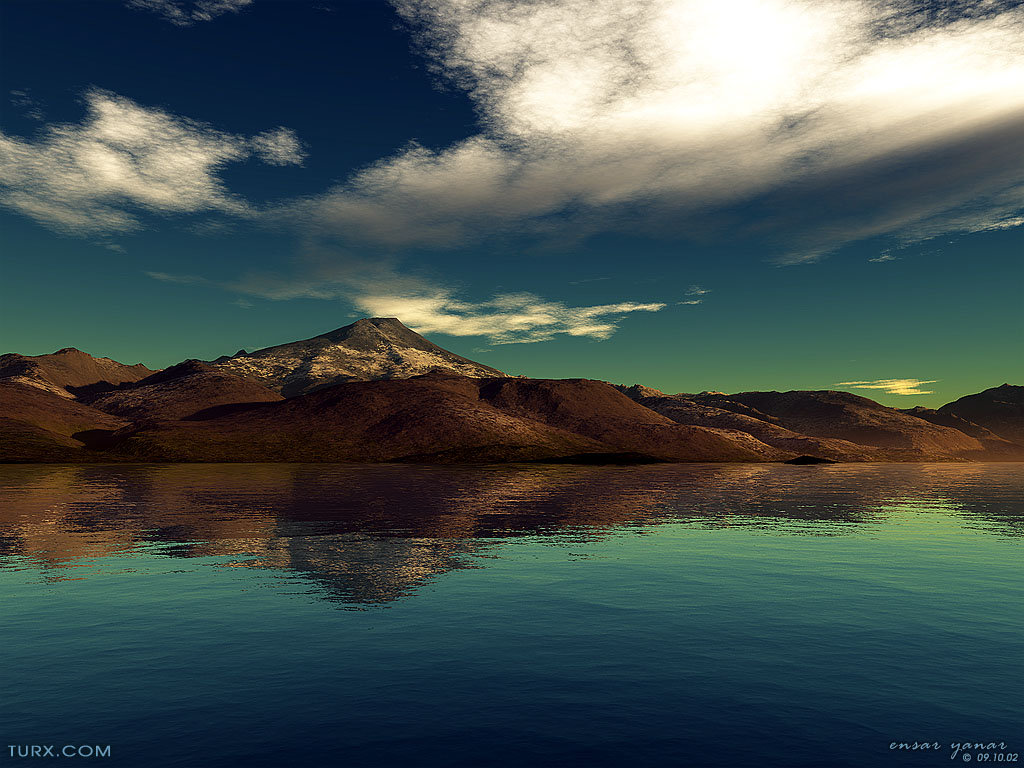 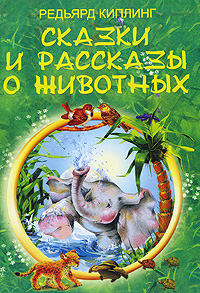 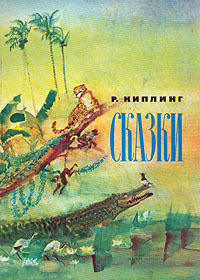 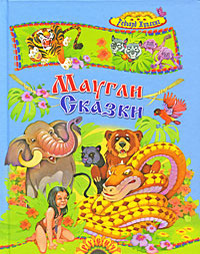 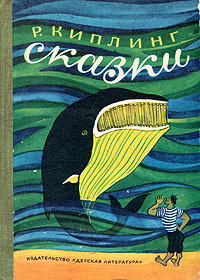 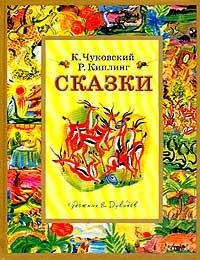 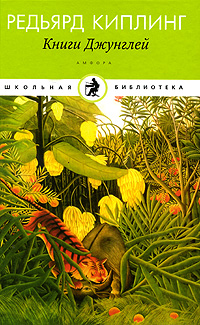 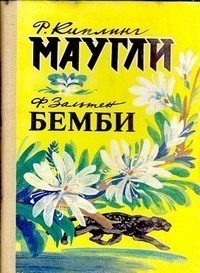 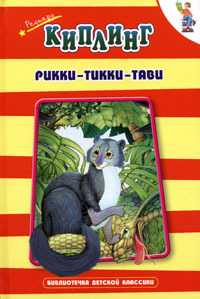 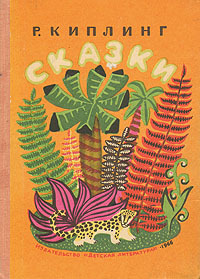 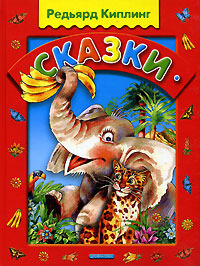 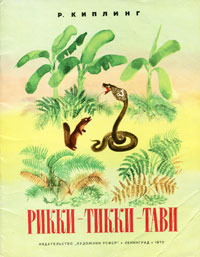 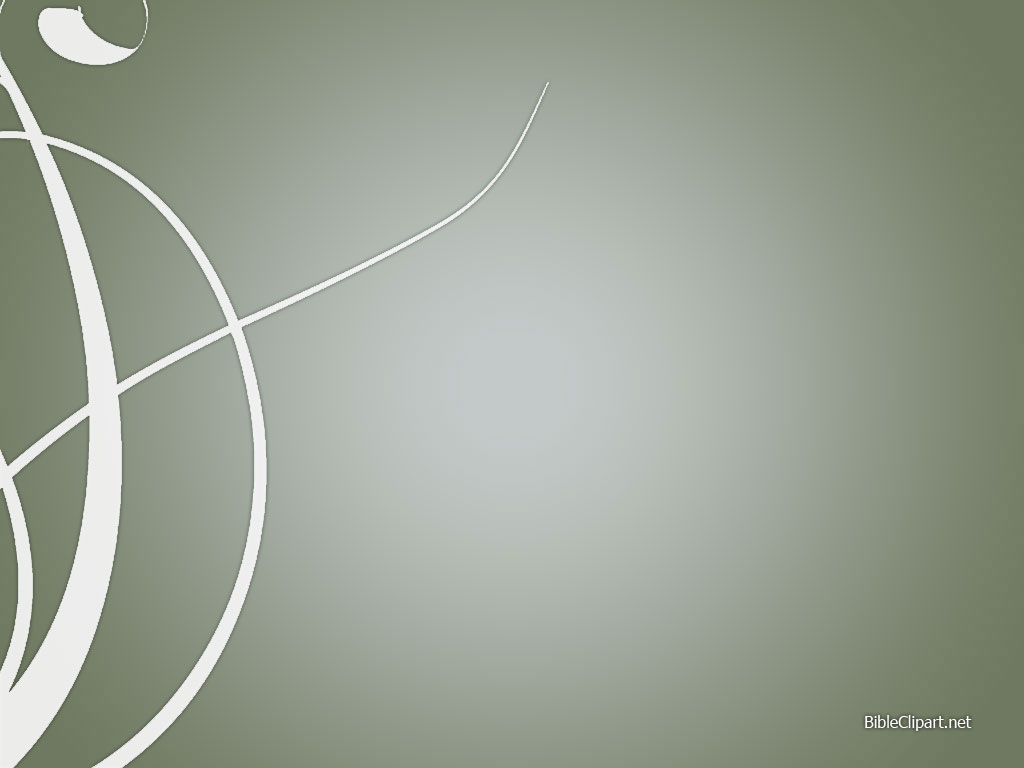 Творчество
Писатель начинает писать для детей; выходят знаменитые «Книга джунглей» и «Вторая книга джунглей». Опубликованы также стихотворные сборники «Семь морей» и «Белые тезисы».
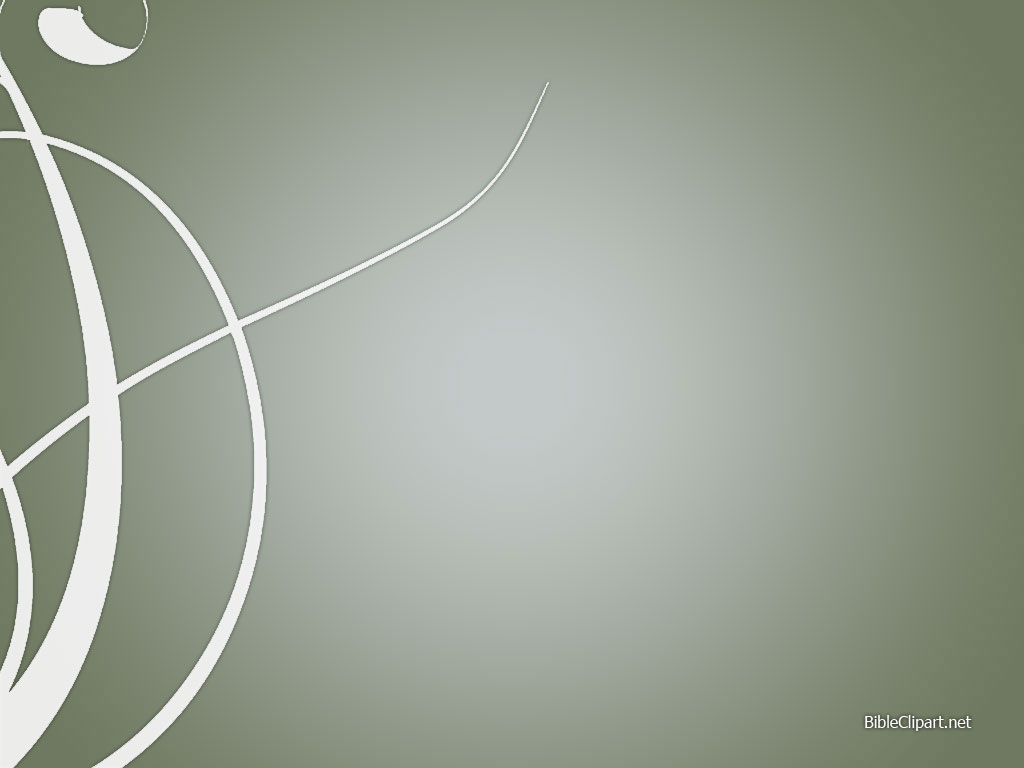 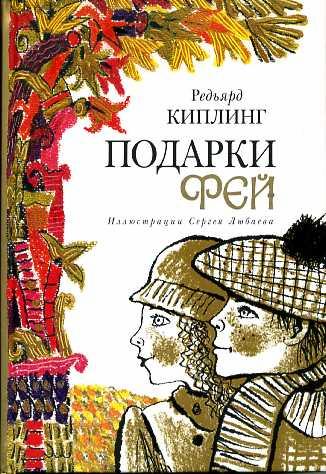 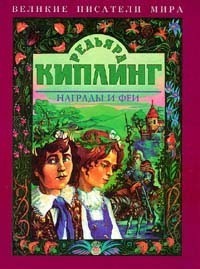 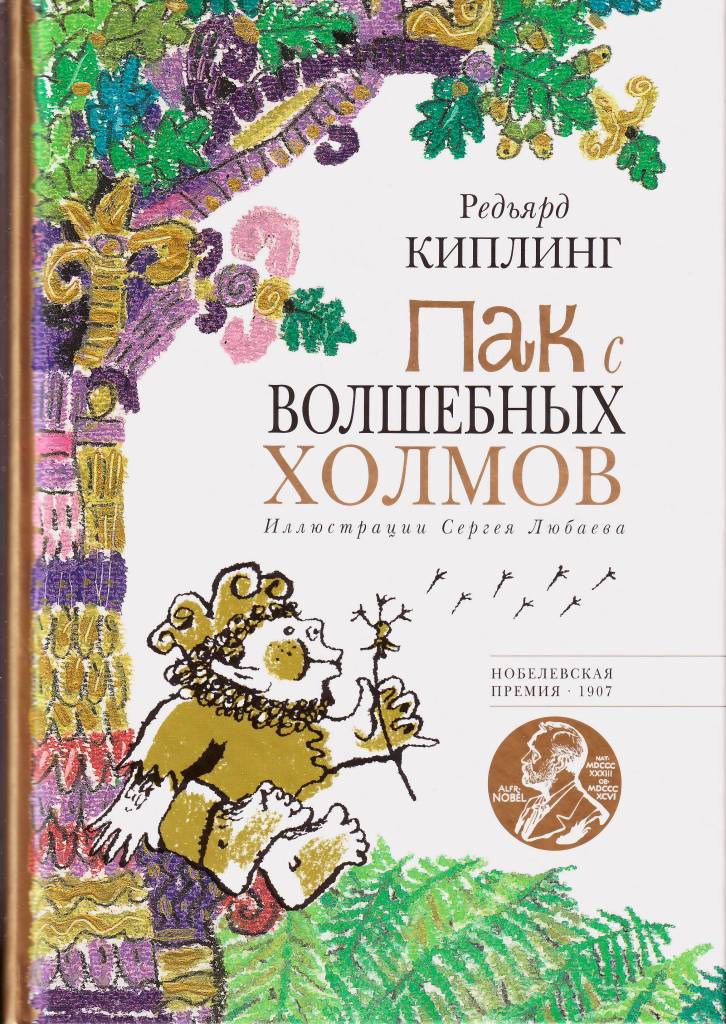 В 1901 выходит роман «Ким» , который считается одним из лучших романов писателя. Он пишет свои знаменитые книги «Пак с Холмов»  и «Награды и феи».
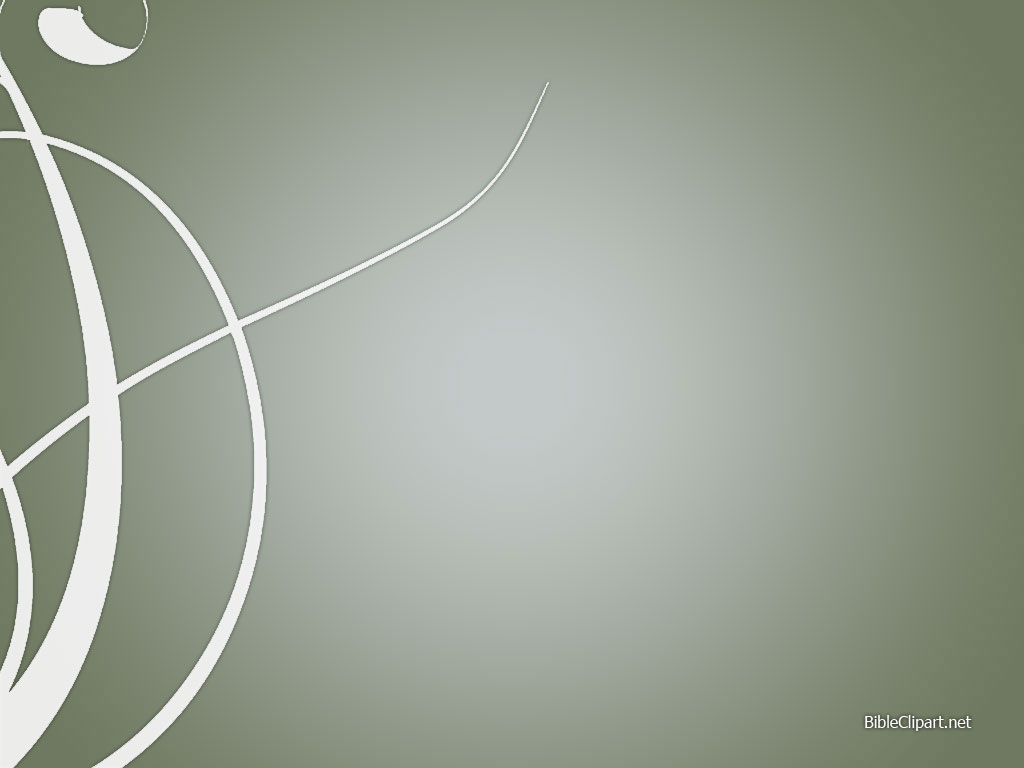 Эпоха путешествий
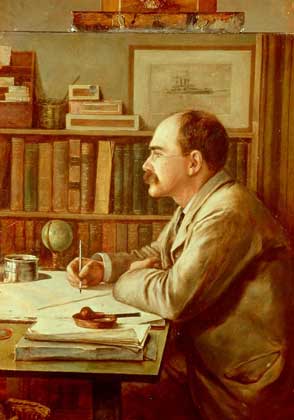 Популярность его произведений стремительно увеличивается, в 1888 и 1889 годах издаются 6 книг с его рассказами, которые принесли ему признание.
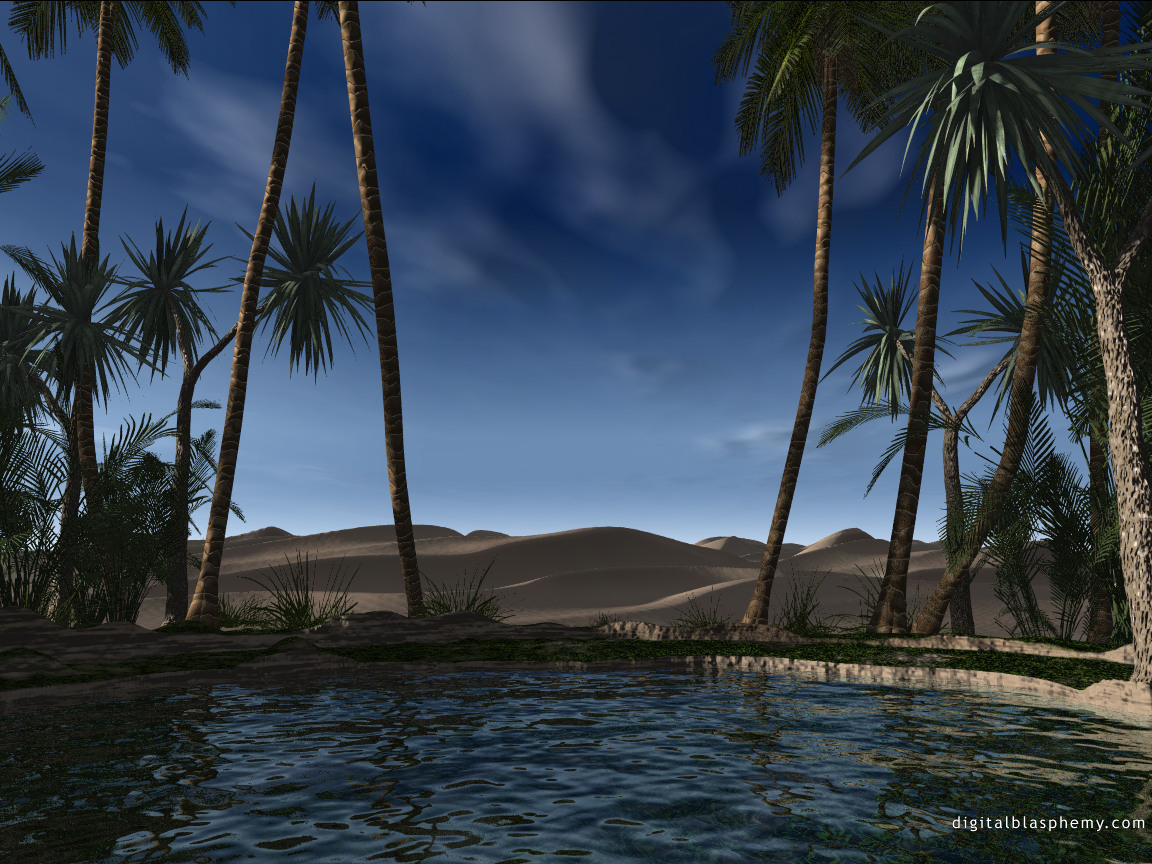 Киплинг много путешествовал, бывал и в Америке, и в Японии, и в Канаде, во Франции, в Южной Африке, вторую половину жизни провел в Англии. Но все же ЕГО страной была Индия - о ней написаны его произведения для взрослых и знаменитая сказка о Маугли.
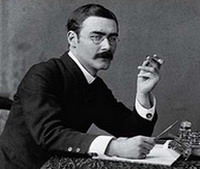 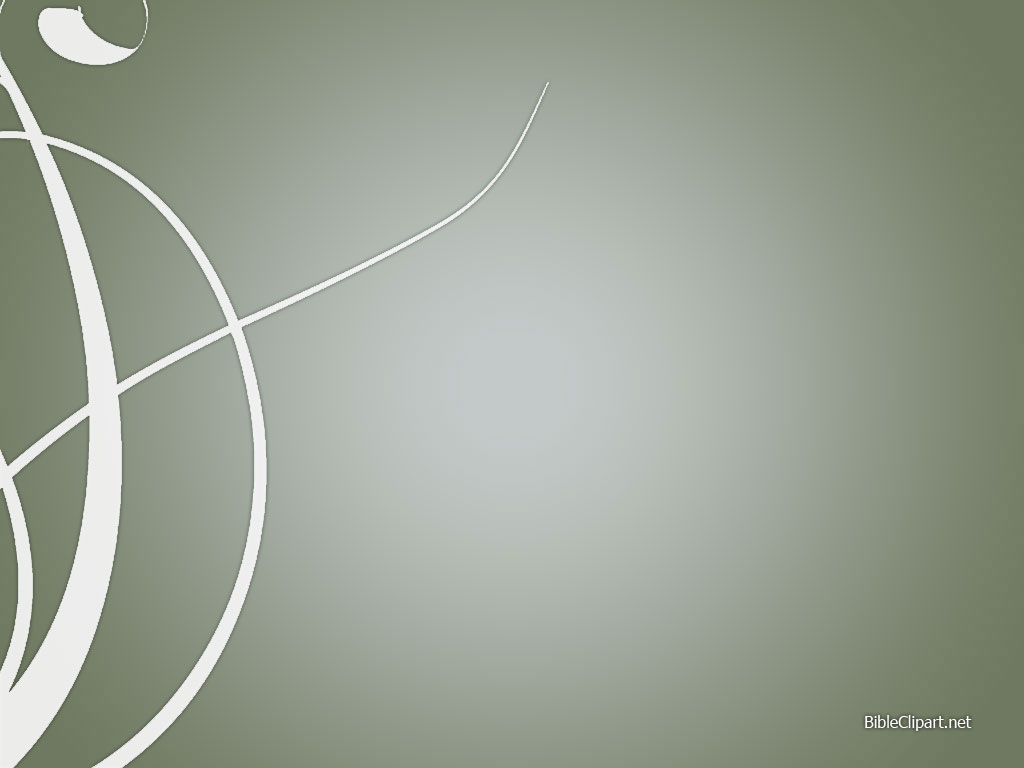 Награды писателя
-Нобелевская премия по литературе (1907)
-Награды от университетов Парижа, Страсбурга, Афин и Торонто (1907)
-Почетные степени Оксфордского, Кембриджского, Эдинбургского и Даремского университетов (1907)
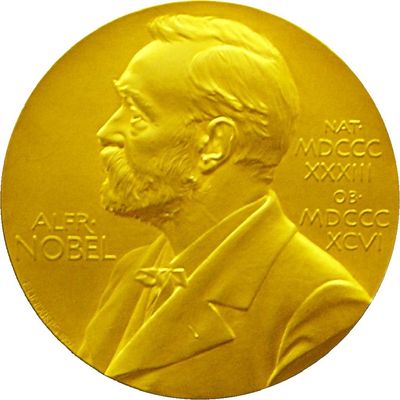 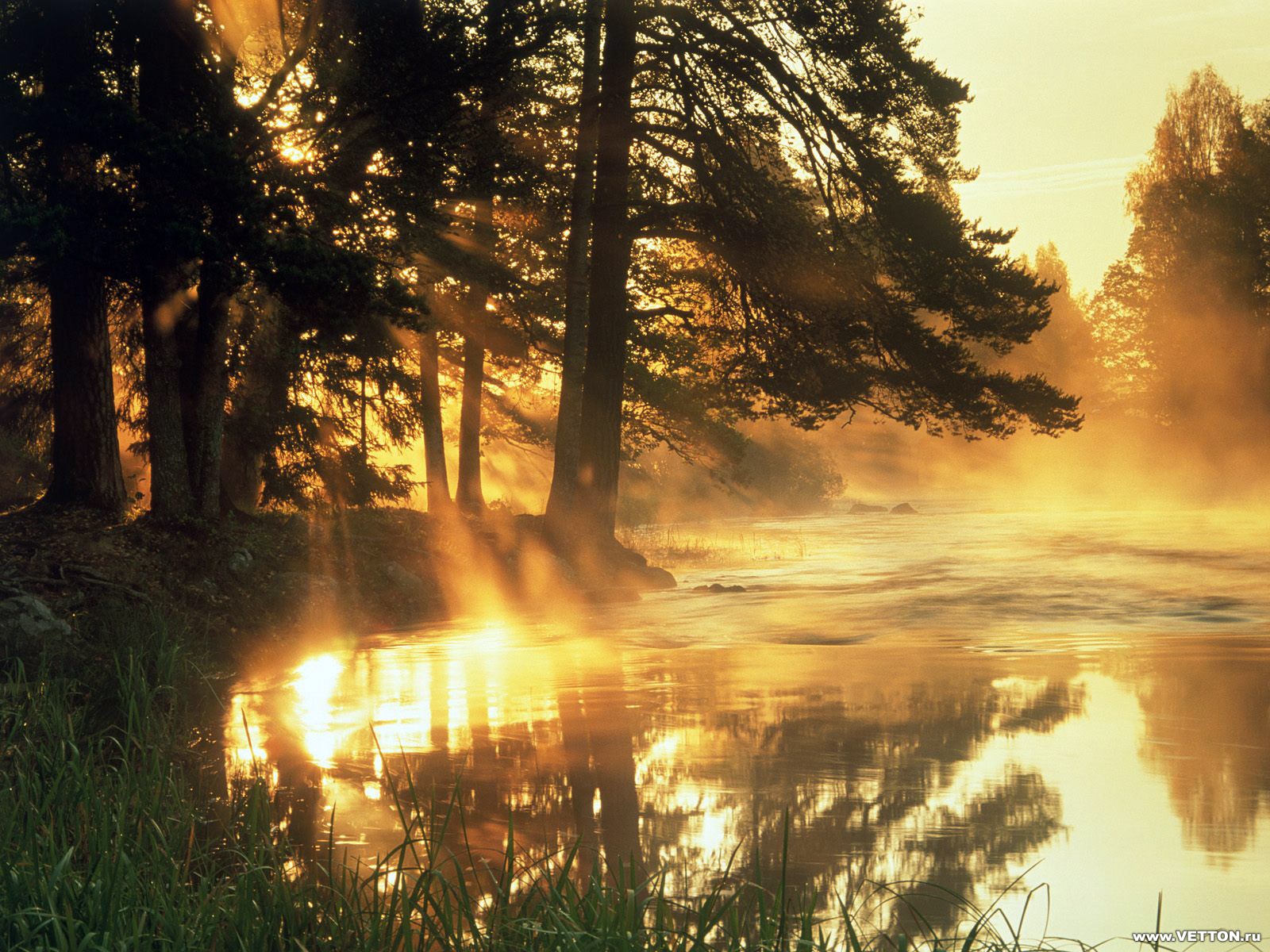 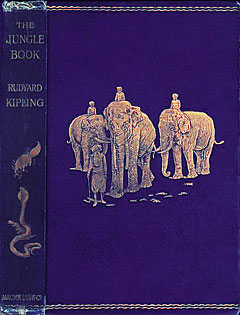 Нобелевская премия 
по литературе  
1907 год
Обложка первого издания
 «Книги Джунглей»